Урок по литературному чтению «Украинская народная сказка «Колосок»
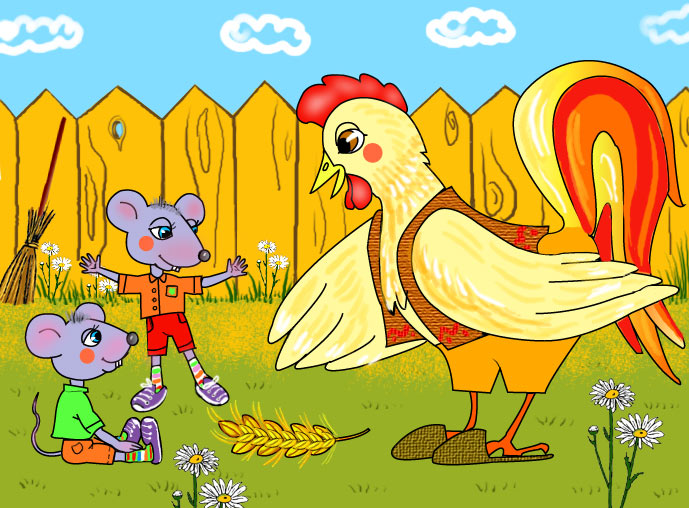 Определим задачи урока
Будем думать и рассуждать
Будем правильно, выразительно читать
Будем играть и бегать
Будем анализировать
Будем открывать новое
Выкрикивать
Работать в группе и парах
Будем вежливыми и внимательными
Будем работать с компьютером.
Будем думать и рассуждать
Будем правильно, выразительно читать
Будем играть и бегать
Будем анализировать
Будем открывать новое
Выкрикивать
Работать в группе и парах
Будем вежливыми и внимательными
Будем работать с компьютером.
Определим взаимосвязь
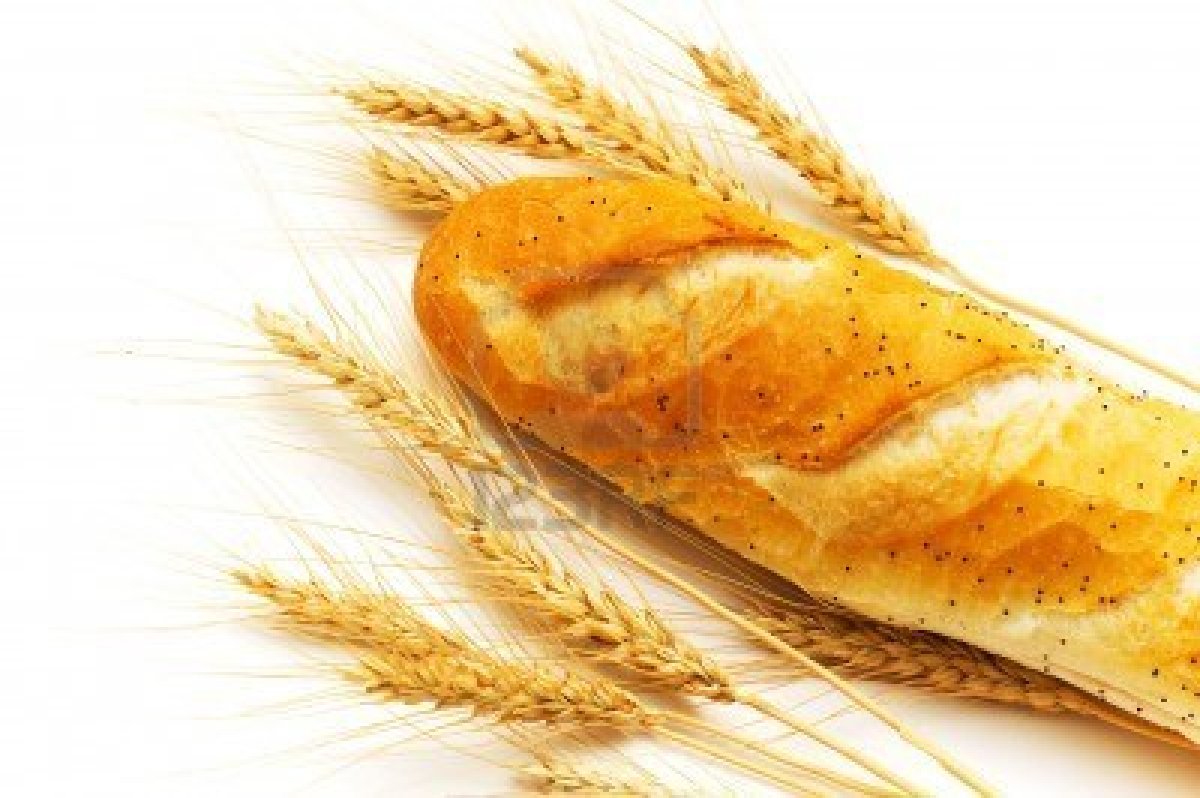 Зарубежные сказки знакомят нас с жизнью народов разных стран
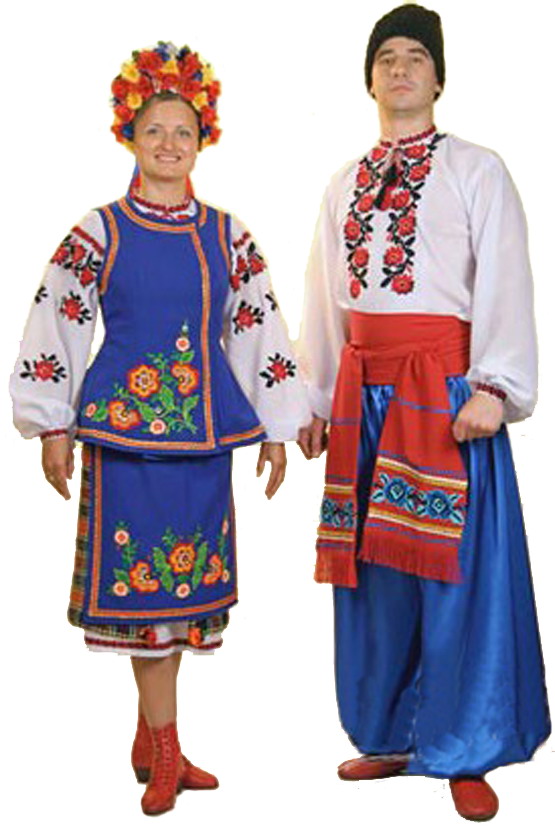 Выберете, пословицу, которая отражает основную мысль сказки.
Какие труды, такие плоды.
Какие труды, такие плоды.

Доплясались, что без хлеба остались.

Делу - время, потехе – час.

Без труда не вытащишь и рыбку из пруда.
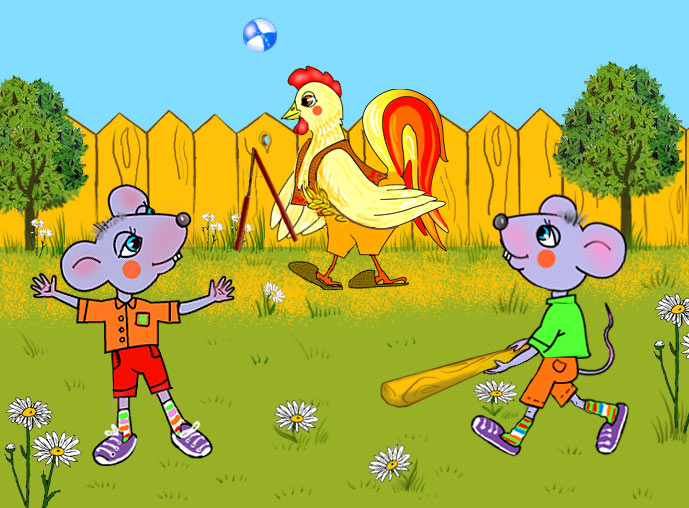 Ребята, берегите хлеб!
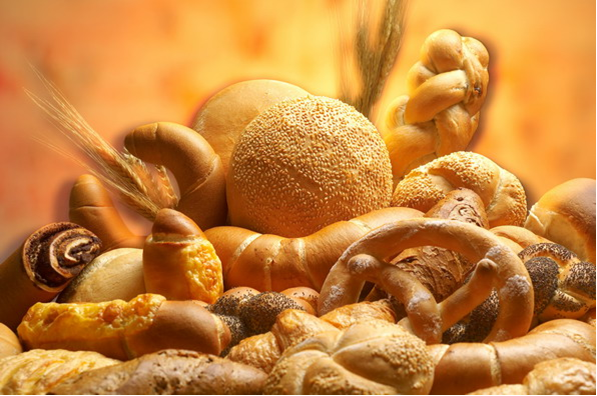 Хлеб – всему голова.